나의 노래
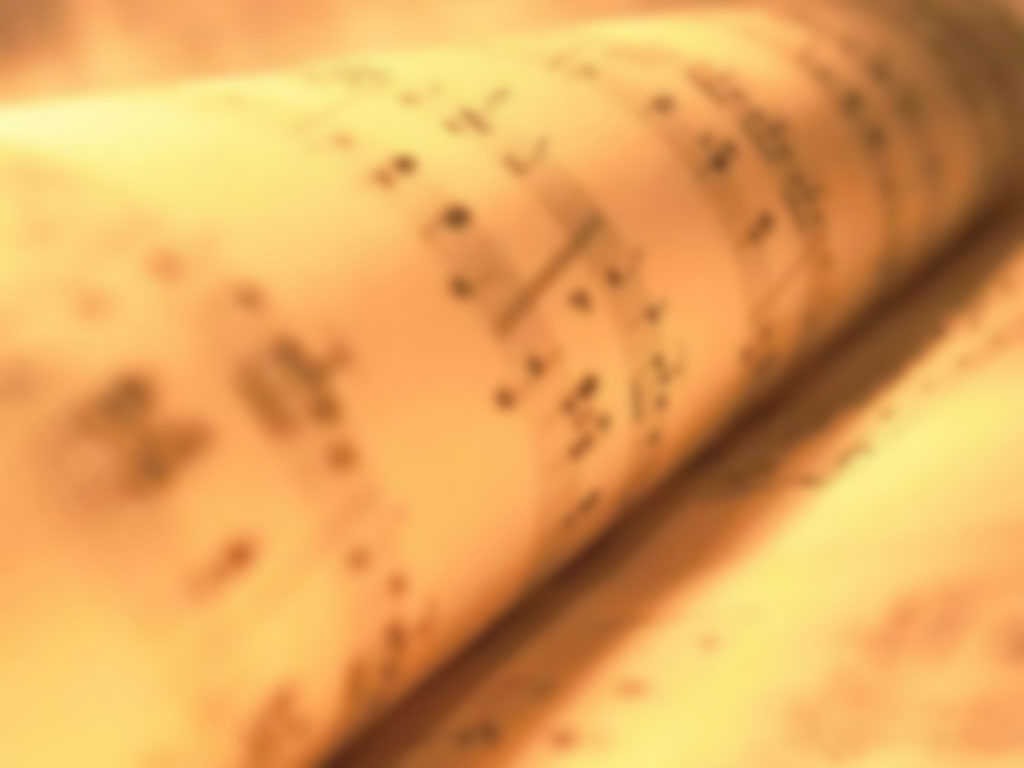 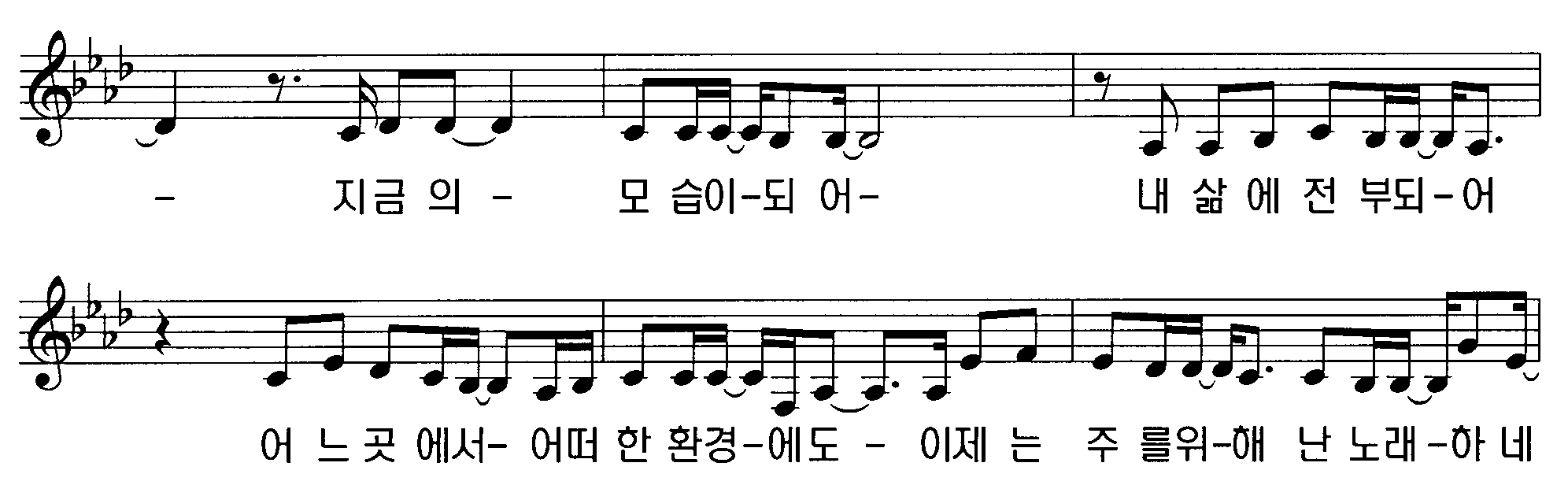 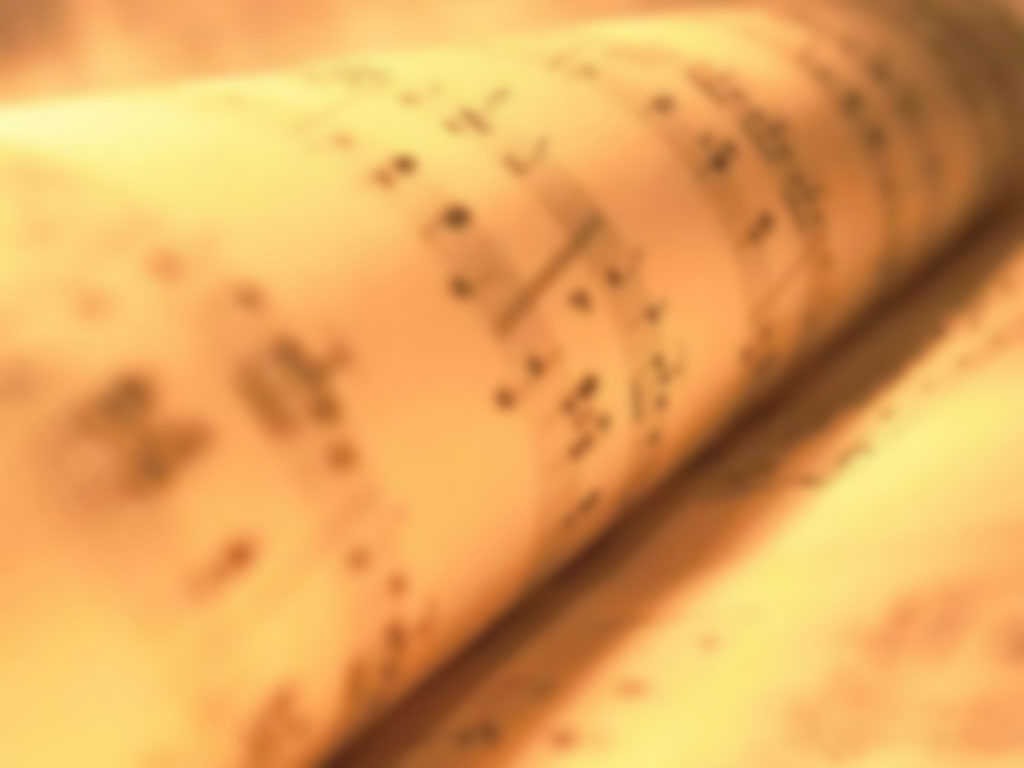 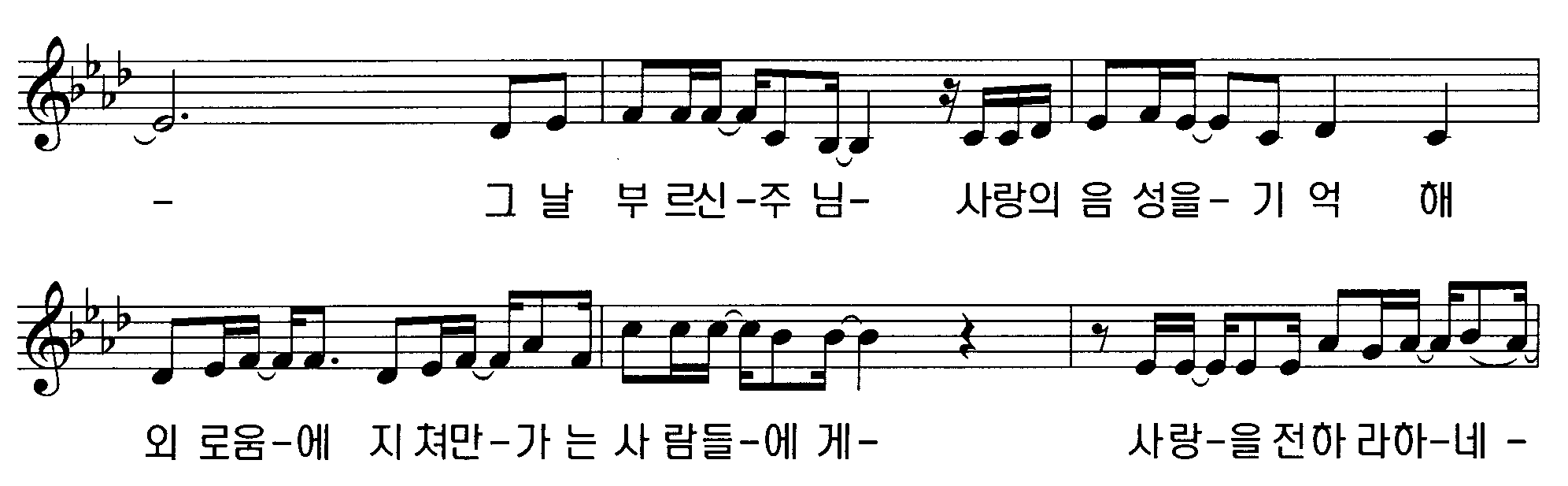 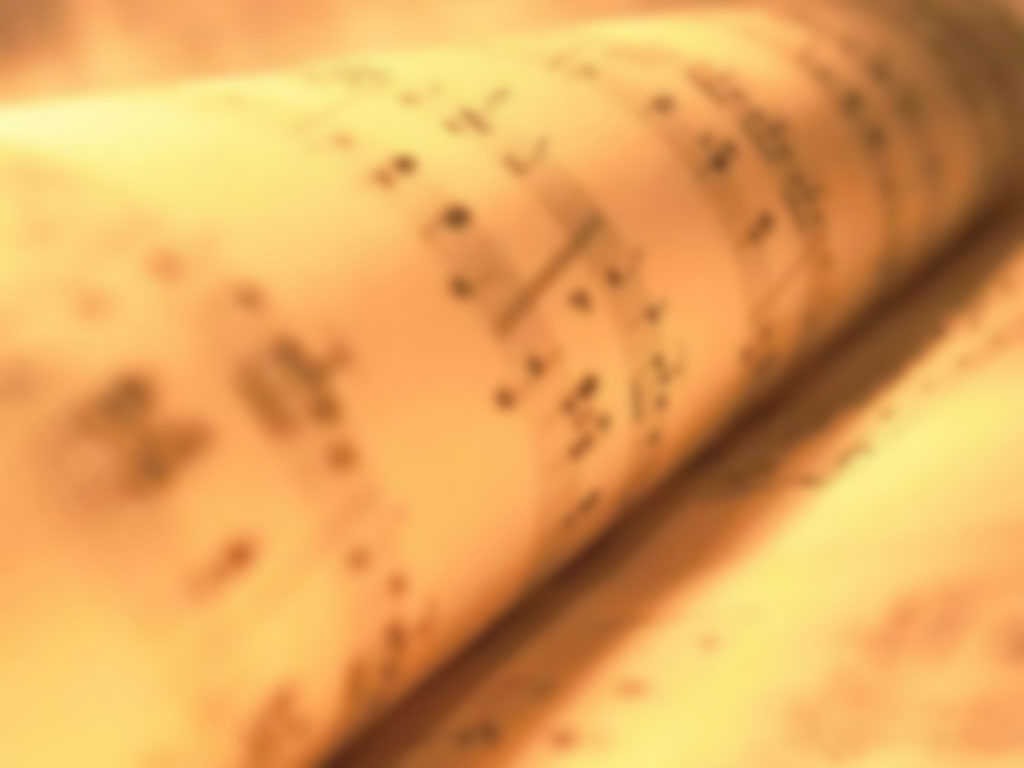 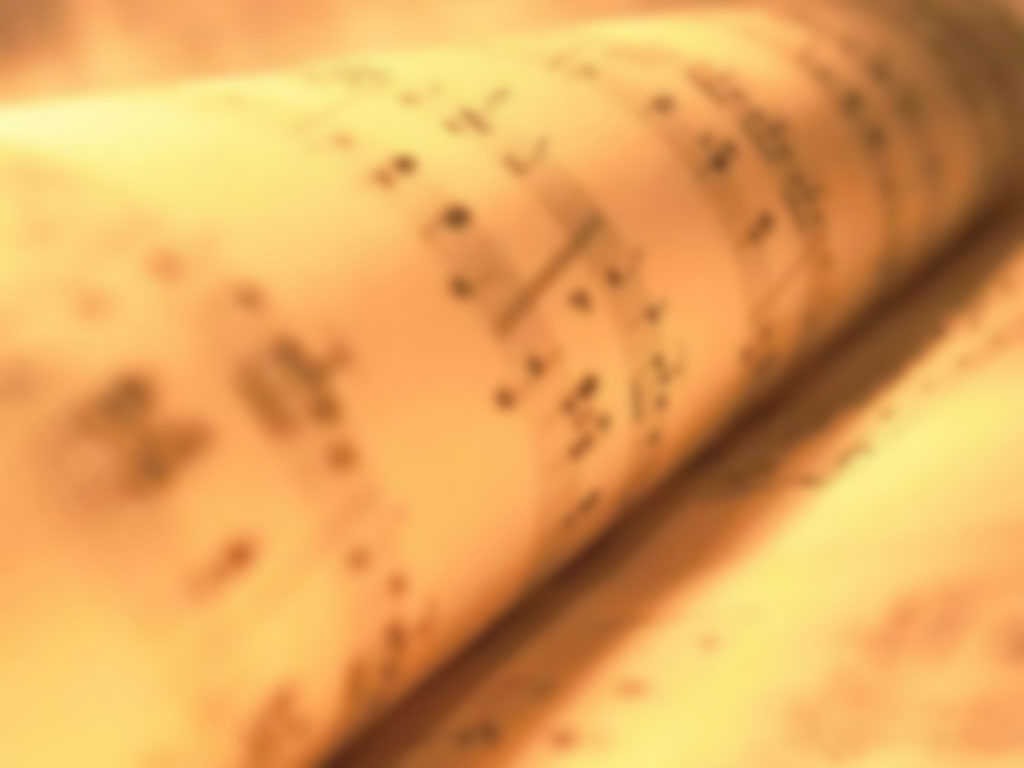 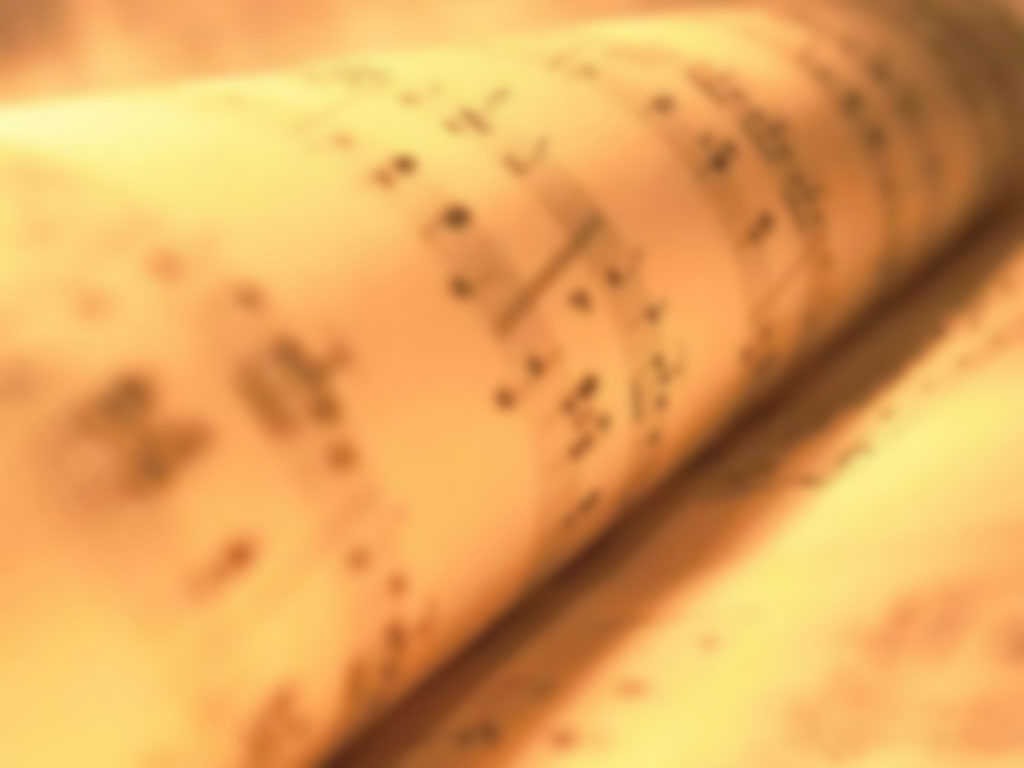 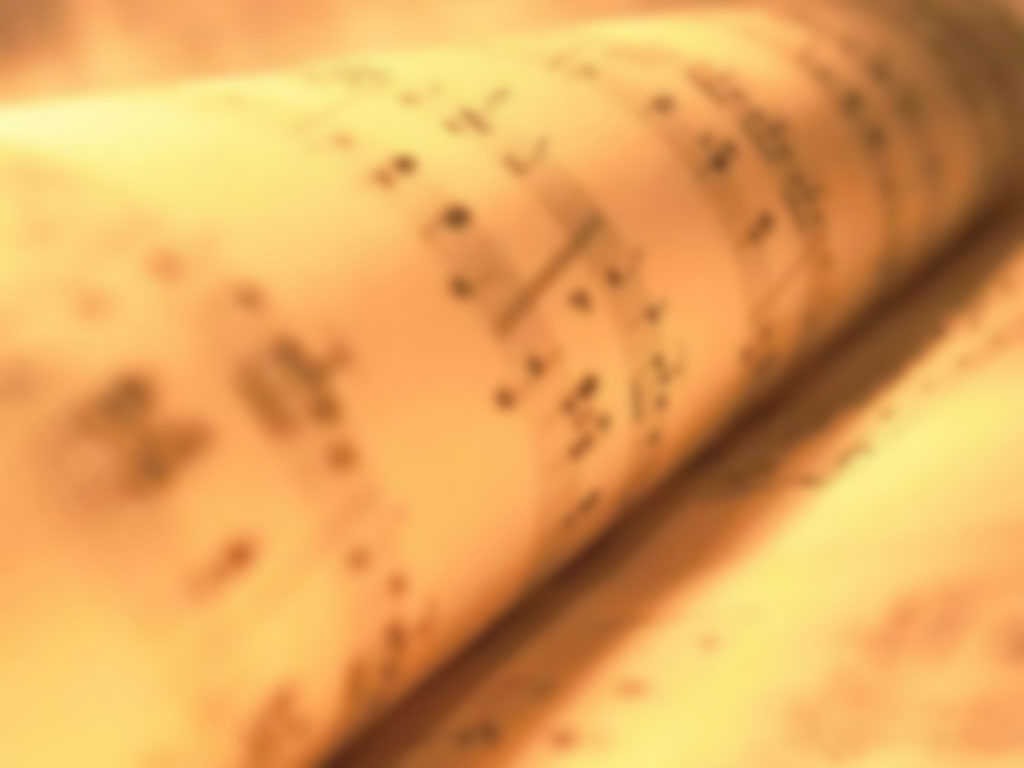 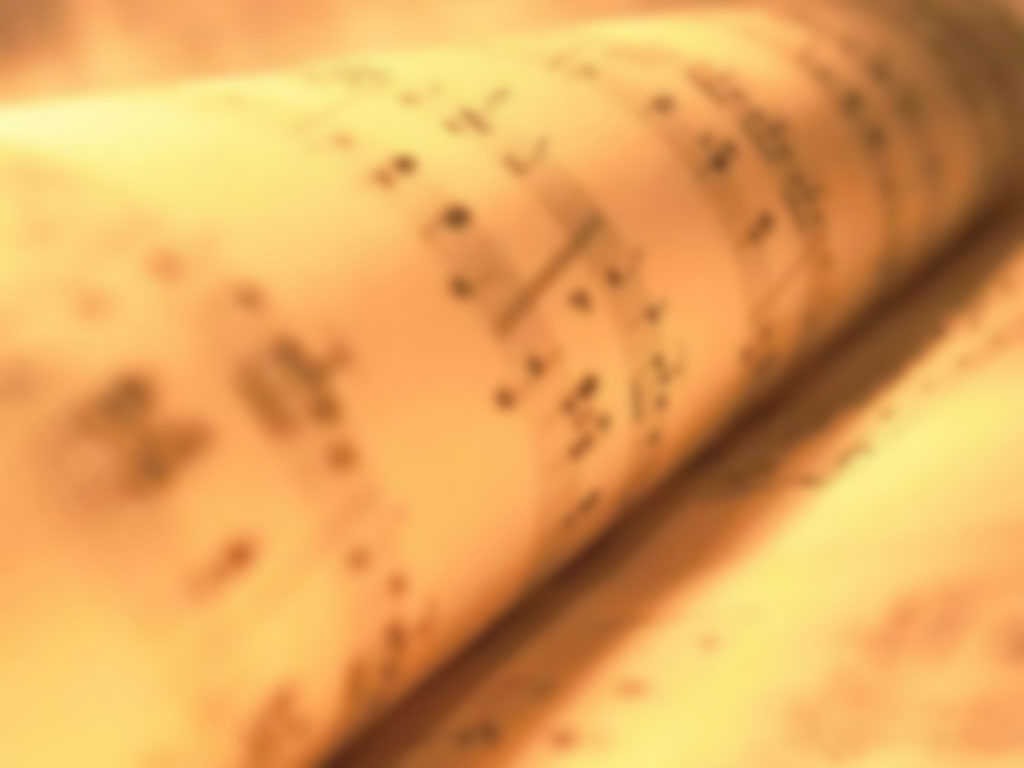